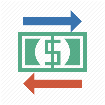 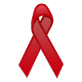 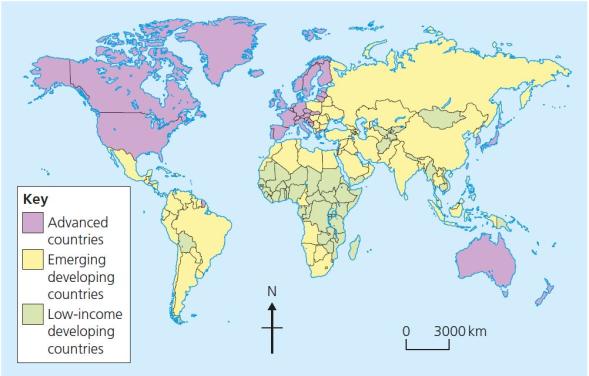 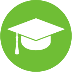 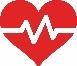 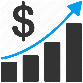 Geography- Year 11 Knowledge Organiser – The Changing Economic World
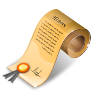 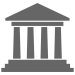 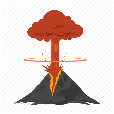 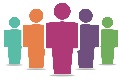 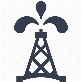 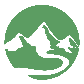 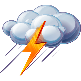 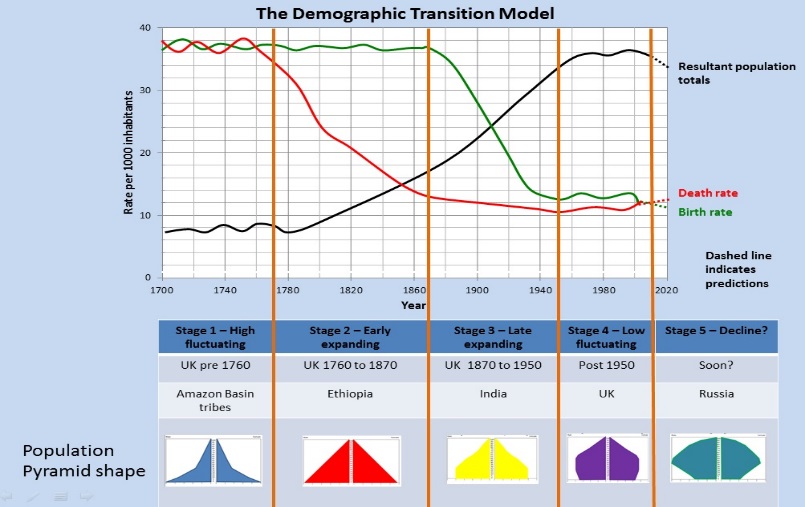 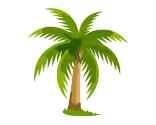 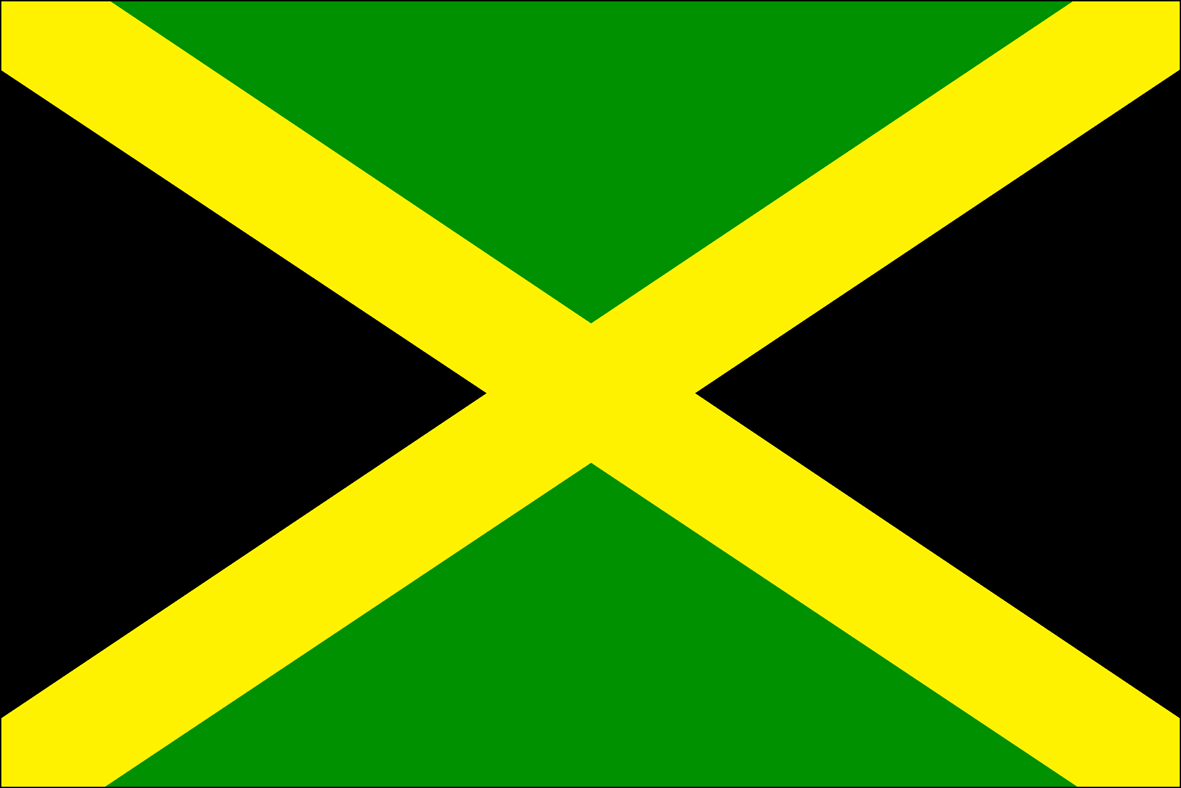 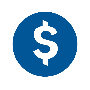 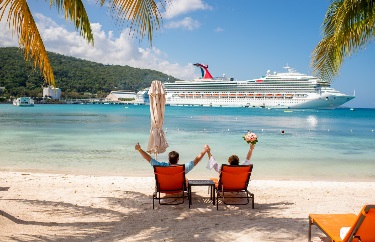 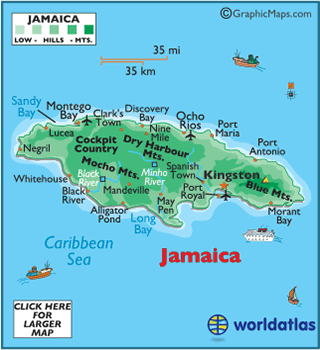 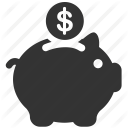 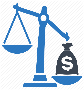 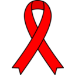 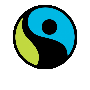 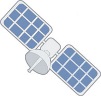